KĨ THUẬT
MẢNH GHÉP
KHĂN PHỦ BÀN
KĨ THUẬT
KHĂN PHỦ BÀN
KHÁI NIỆM
Cách thức tổ chức hoạt động mang tính hợp tác, kết hợp giữa hoạt động nhóm và cá nhân.
Nhóm
CÁCH TIẾN HÀNH
- Tăng tính tích cực cá nhân.
- Huy động được trí tuệ tập thể.
- Có công cụ ghi nhận phần làm việc cá nhân và nhóm.
Ý kiến cá nhân
Ý KIẾN CHUNG CỦA CẢ NHÓM VỀ 
CHỦ ĐỀ
Ý kiến cá nhân
Ý kiến cá nhân
- Không gian, thời gian
Ý kiến cá nhân
KĨ THUẬT
       MẢNH GHÉP
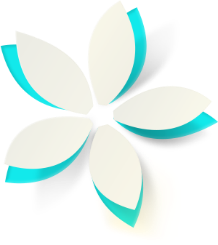 Phù hợp với các bài
Mỗi nhóm nghiên cứu 1 nội dung
Nhóm chuyên gia
Có nội dung độc lập với nhau
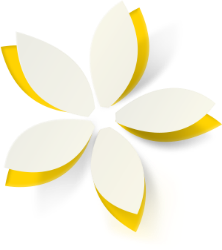 Các nhóm ghép lại với nhau và chia sẻ đầy đủ những nội dung đã tìm hiểu
Nhóm mảnh ghép
Cách
tiến hành
Lớp có 48 học sinh
Bài có 2 nhiệm vụ
Vòng 1: Nhóm chuyên gia
Chia lớp thành 8 nhóm, mỗi nhóm 6 HS
Nhóm 1, 2, 3, 4
Nhiệm vụ A
Nhóm 5, 6, 7, 8
Nhiệm vụ B
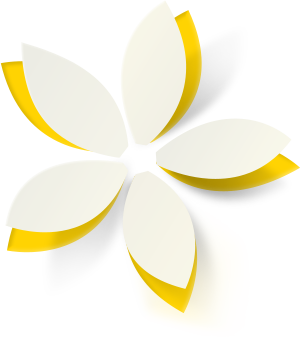 Phát thẻ màu cho mỗi thành viên trong mỗi nhóm
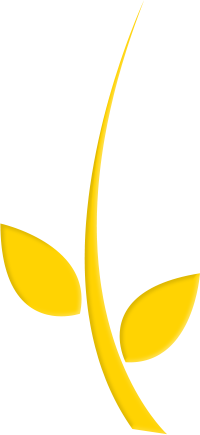 3 xanh, 3 đỏ
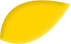 Bố trí nhóm trong lớp học
Vòng 1: Nhóm chuyên gia
A
A
A
A
A
A
A
A
A
A
A
A
A
A
A
A
A
A
A
A
A
A
A
A
1
3
2
5
7
6
4
8
B
B
B
B
B
B
B
B
B
B
B
B
B
B
B
B
B
B
B
B
B
B
B
B
Bố trí nhóm trong lớp học
Vòng 2: Nhóm mảnh ghép
A
A
A
A
A
A
A
A
A
A
A
A
A
A
A
A
A
A
A
A
A
A
A
A
1
3
2
5
7
6
4
8
B
B
B
B
B
B
B
B
B
B
B
B
B
B
B
B
B
B
B
B
B
B
B
B
Bố trí nhóm trong lớp học
Vòng 2: Nhóm mảnh ghép
A
A
A
A
A
A
A
A
A
A
A
A
B
B
B
B
B
B
B
B
B
B
B
B
1
3
2
5
7
6
4
8
A
A
A
A
A
A
A
A
A
A
A
A
B
B
B
B
B
B
B
B
B
B
B
B
Cách
tiến hành
Lớp có 48 học sinh
Bài có 3 nhiệm vụ
Vòng 1: Nhóm chuyên gia
Chia lớp thành 6 nhóm, mỗi nhóm 8 HS
Nhóm 1, 2
Nhiệm vụ A
Nhóm 3, 4
Nhiệm vụ B
Nhóm 5, 6
Nhiệm vụ C
Phát thẻ màu cho mỗi thành viên trong mỗi nhóm
3 xanh, 3 đỏ, 2 tím
3 xanh, 2 đỏ, 3 tím
2 xanh, 3 đỏ, 3 tím
Bố trí nhóm trong lớp học
Vòng 1: Nhóm chuyên gia
A
C
B
A
A
C
B
C
B
A
A
C
B
C
B
A
A
C
B
C
B
A
C
B
A
1
3
5
2
4
6
C
B
A
A
C
B
C
B
A
A
C
B
C
B
A
A
C
B
C
B
A
C
B
Bố trí nhóm trong lớp học
Vòng 2: Nhóm mảnh ghép
A
C
B
A
A
C
B
C
B
A
A
C
B
C
B
A
A
C
B
C
B
A
C
B
A
1
3
5
2
4
6
C
B
A
A
C
B
C
B
A
A
C
B
C
B
A
A
C
B
C
B
A
C
B
Bố trí nhóm trong lớp học
Vòng 2: Nhóm mảnh ghép
A
C
B
C
A
A
C
B
A
B
C
C
A
A
B
B
C
C
A
A
B
B
C
B
A
1
3
5
2
4
6
C
B
A
A
C
B
C
B
A
A
C
B
C
B
A
A
C
B
C
B
A
C
B
Bố trí nhóm trong lớp học
Vòng 2: Nhóm mảnh ghép
A
C
B
C
A
A
C
B
A
B
C
C
A
A
B
B
C
C
A
A
B
B
C
B
1
3
5
2
4
6
A
C
B
C
B
A
A
C
A
B
C
C
A
A
B
B
C
C
A
A
B
B
C
B
Cảm ơn
Quý thầy cô đã lắng nghe